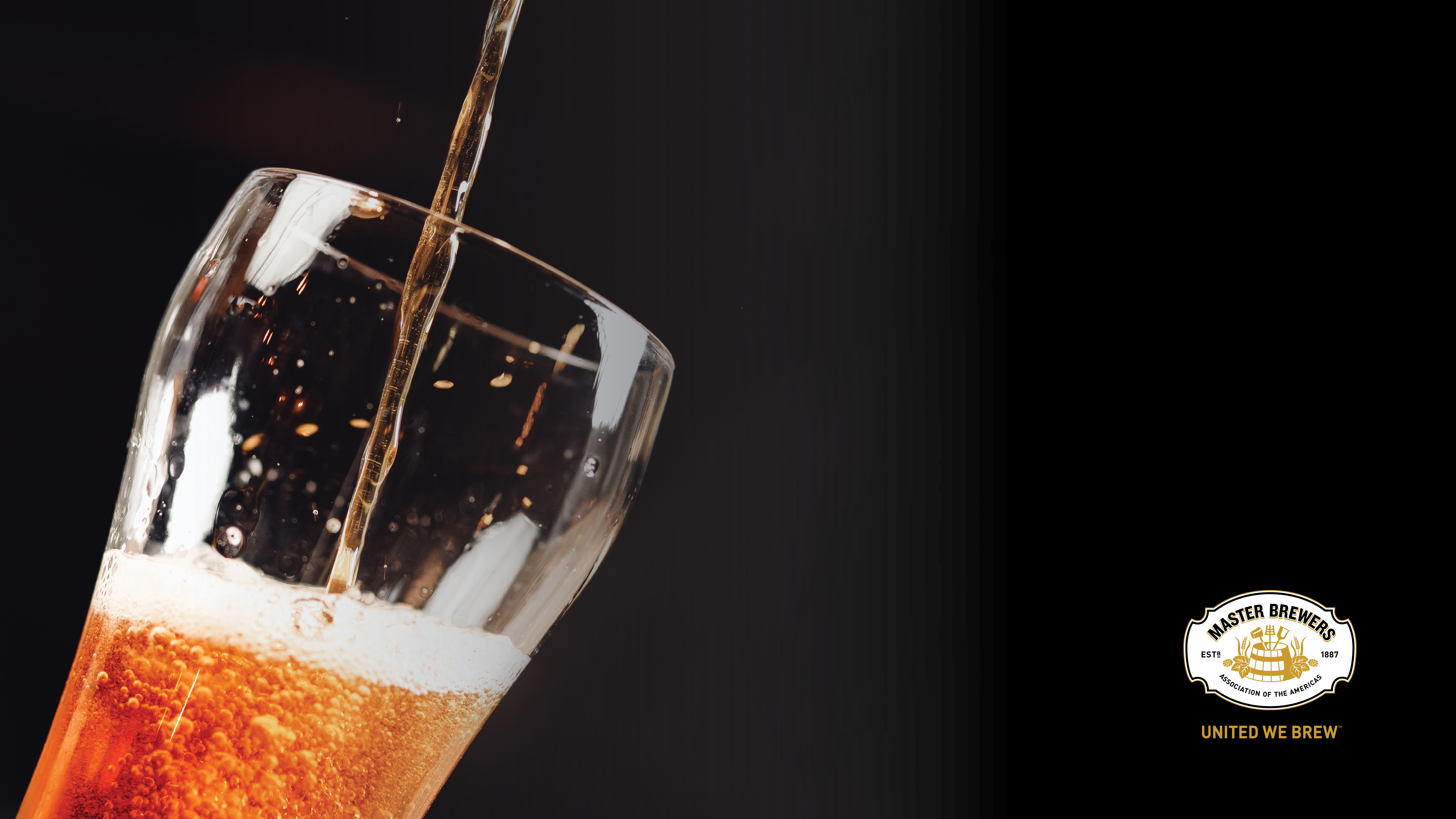 Course Title Here